Husk arbejdsmiljøet, når I tager teknologi i brug
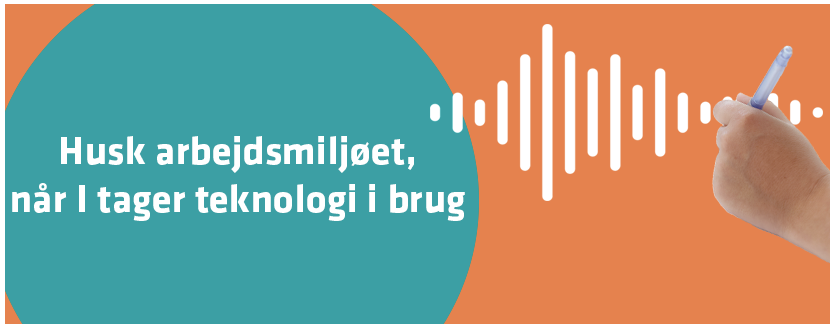 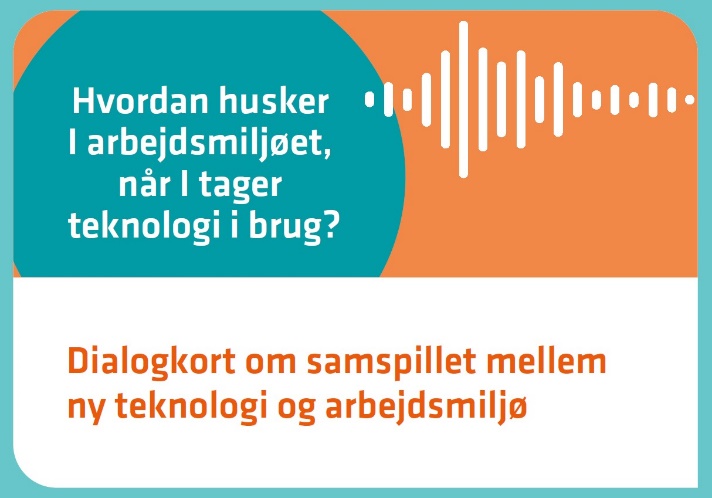 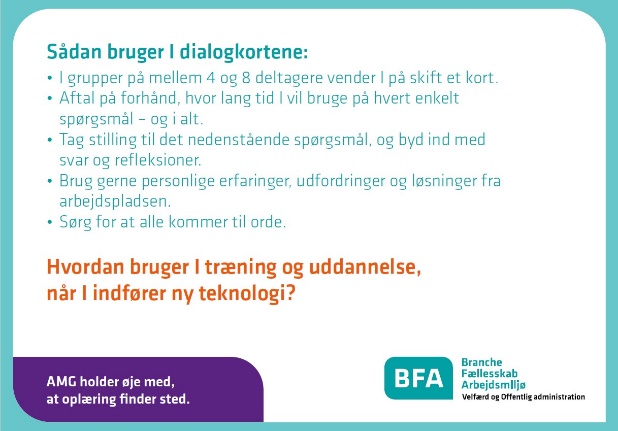 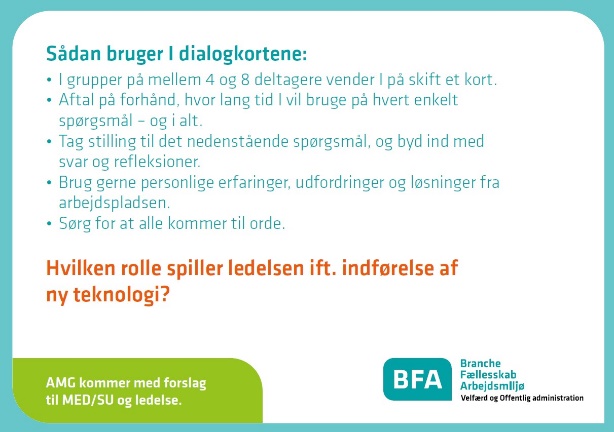 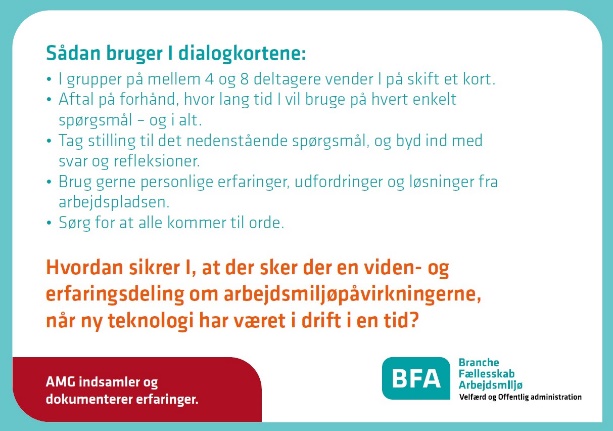 Værktøjets redskaber
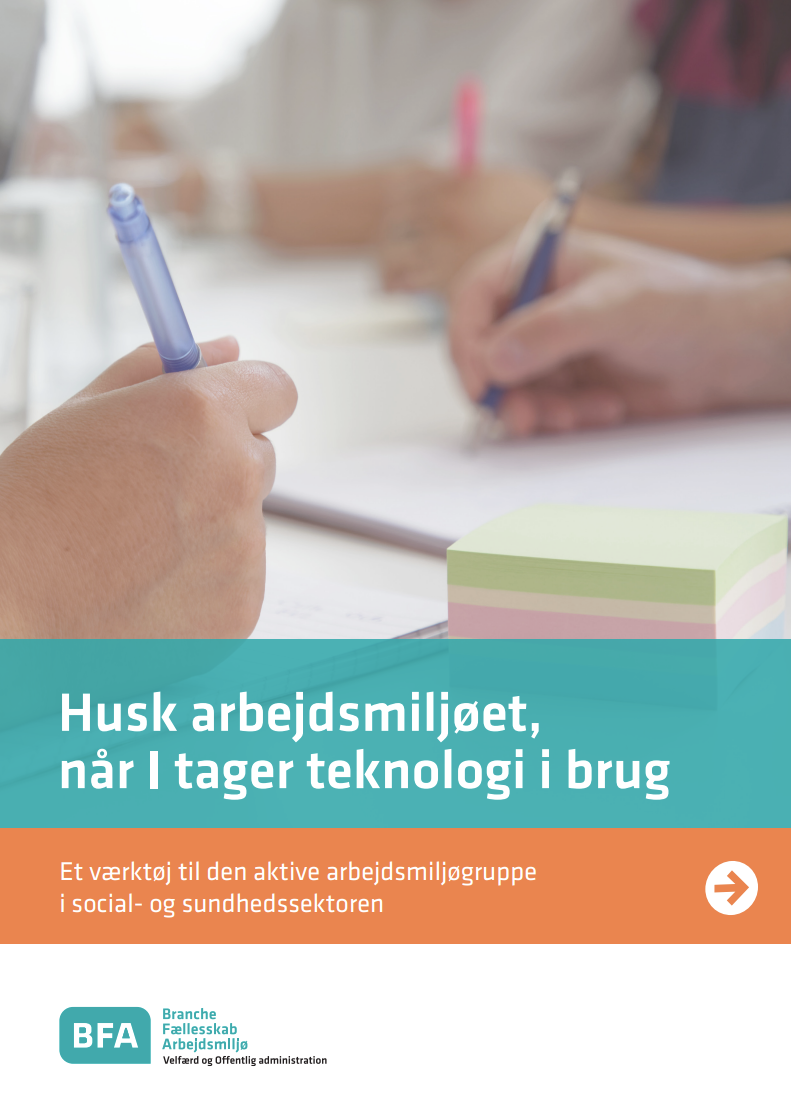 Hæfte:
         med de seks faser for den aktive AMG deltagelse 
          ved implementering af teknologier og hjælpemidler.
Podcast
          Husk arbejdsmiljøet, når I tager teknologi i brug 
          otte afsnit om værktøjets temaer.
Film:
           Korte teaser film til samme otte temaer
Dialogkort:
          Hvordan arbejder I med indførelse af teknologi
          hos jer?
          





.
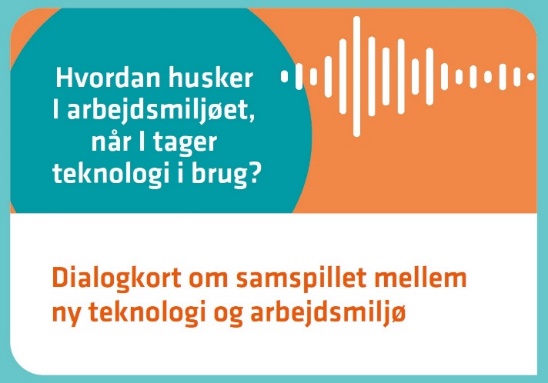 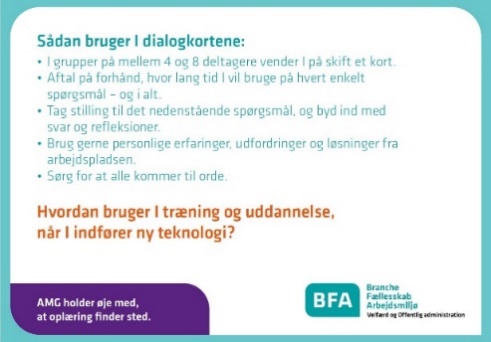 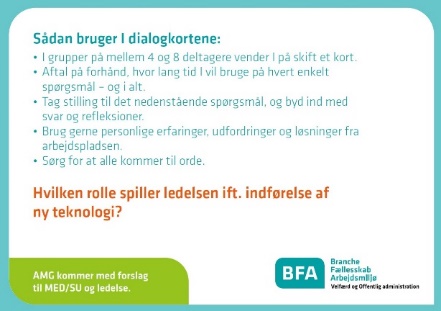 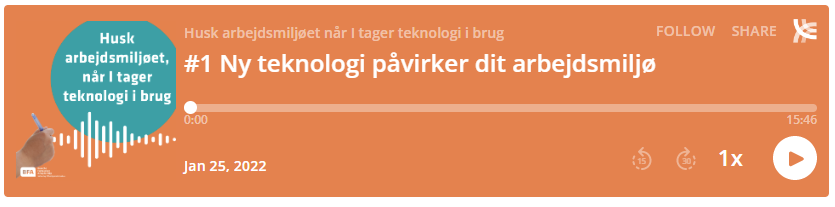 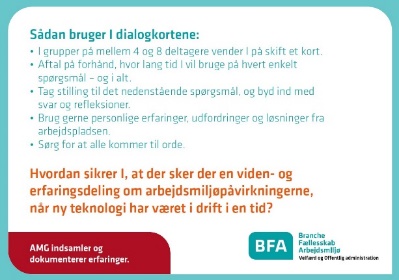 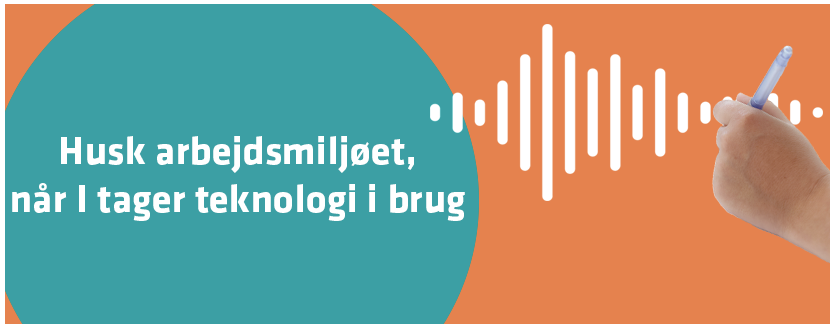 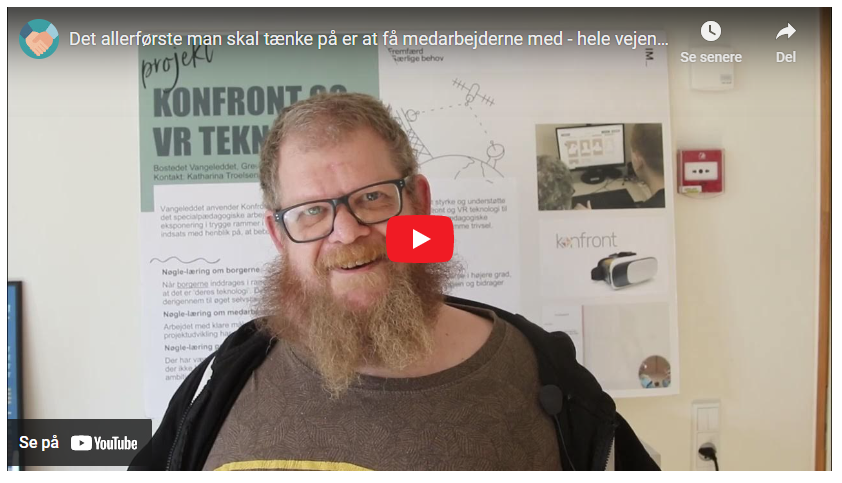 Værktøjet - enguide til den aktive arbejdsmiljøgruppe
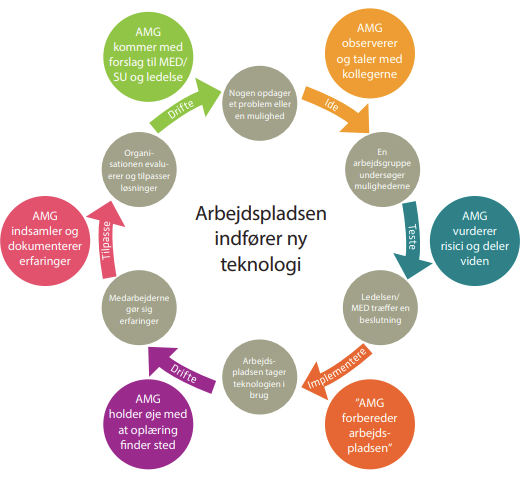 .
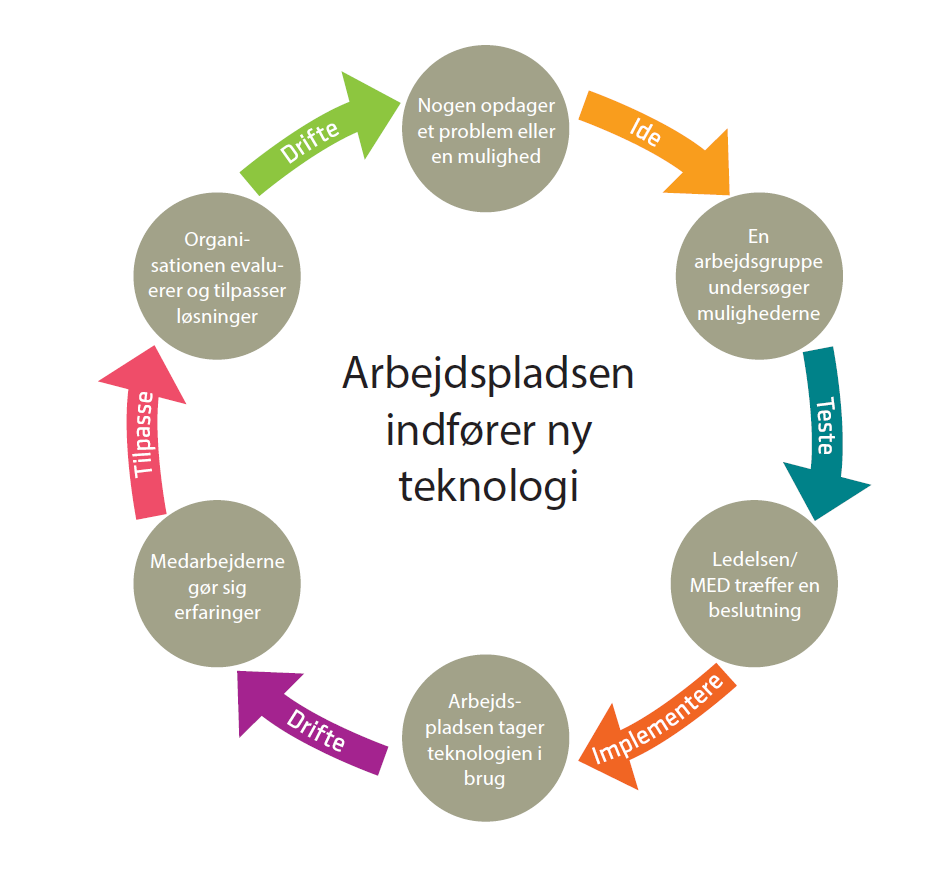 Oplæg om værktøjet
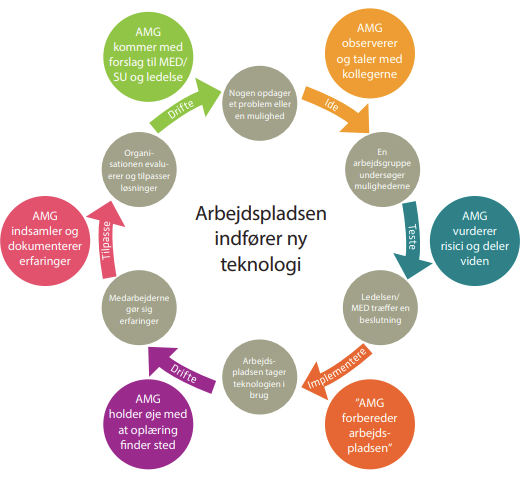 Observér og tal med kollegerne
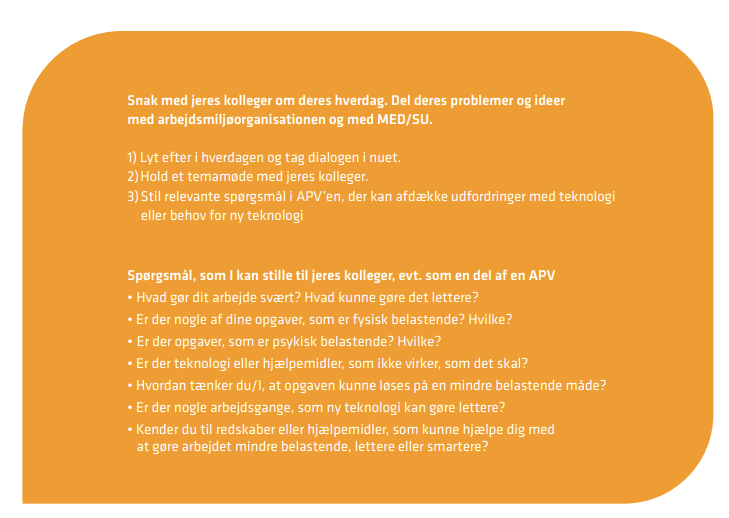 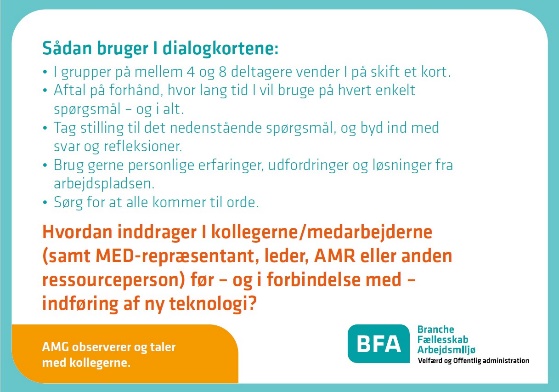 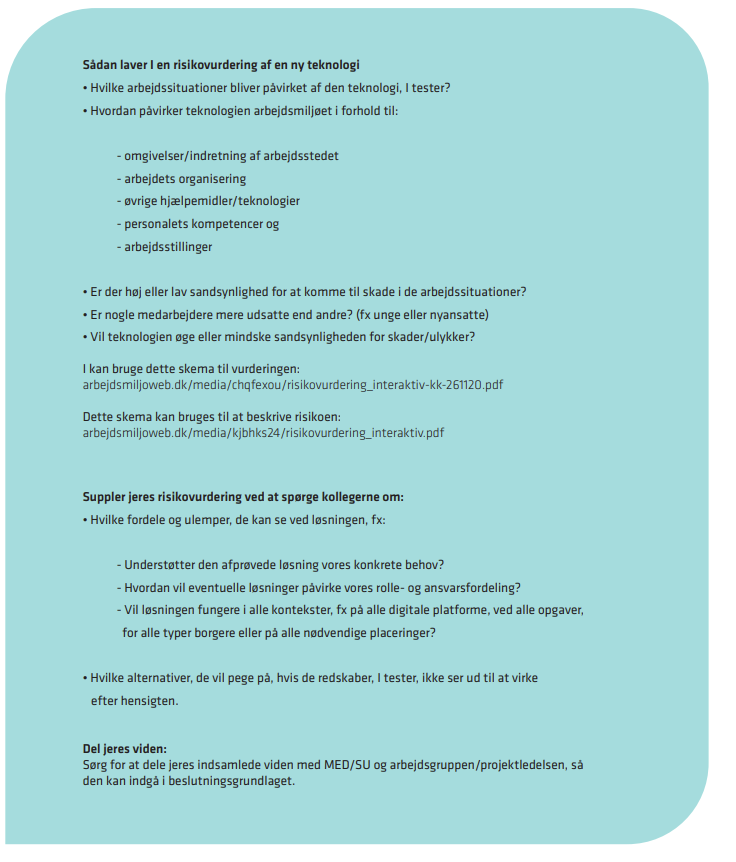 Vurdér risici og del viden
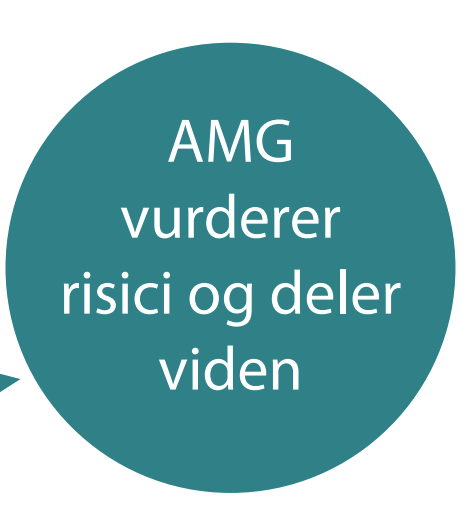 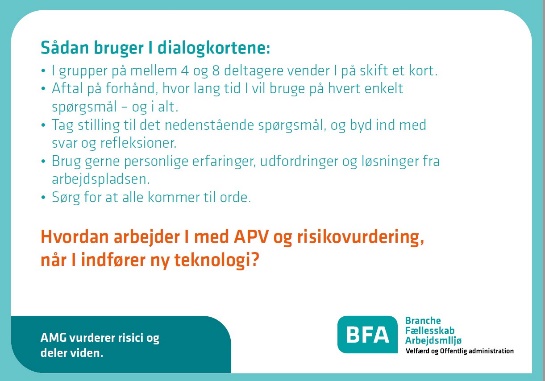 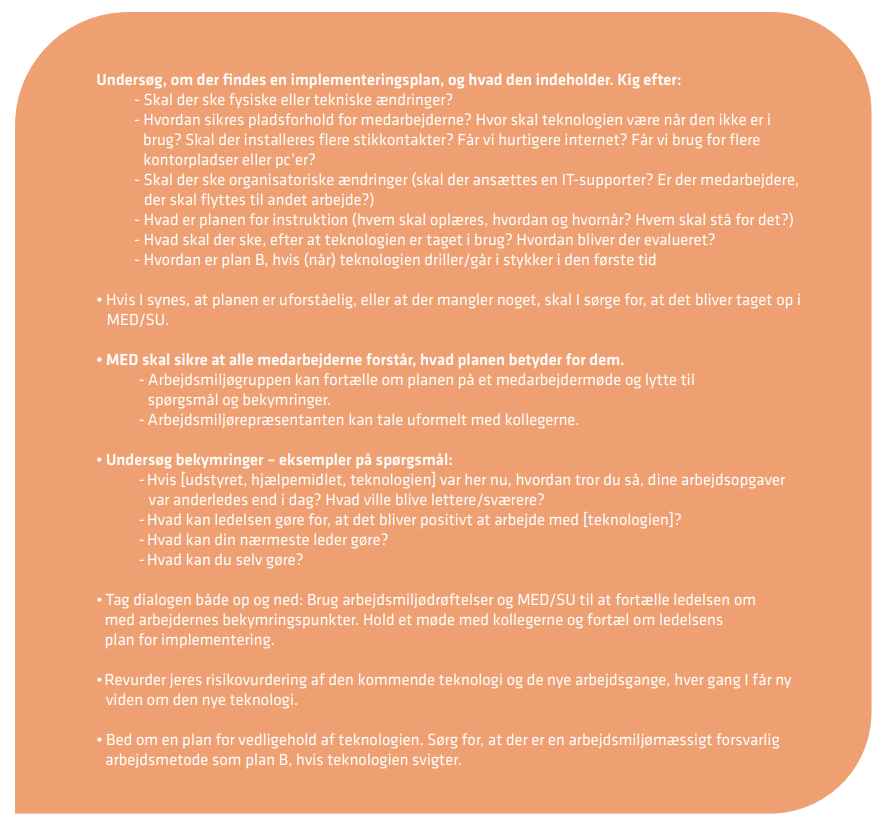 Forbered arbejdspladsen
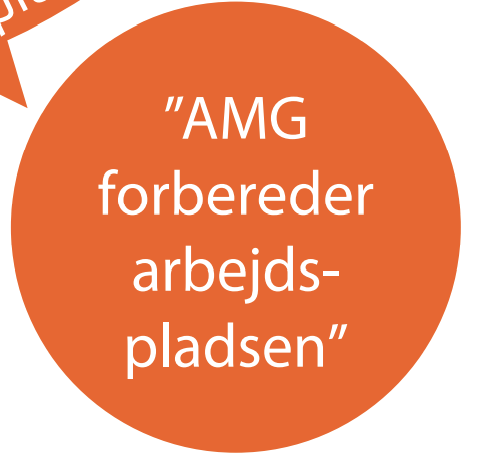 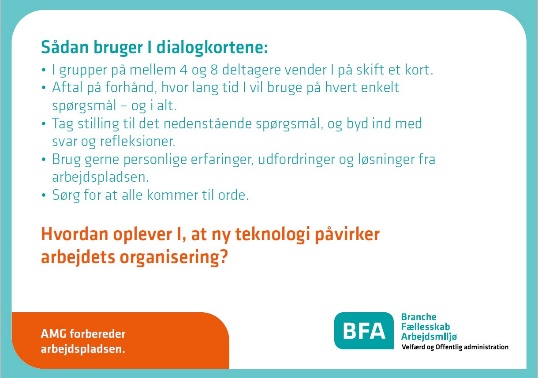 Hold øje med at oplæring finder sted
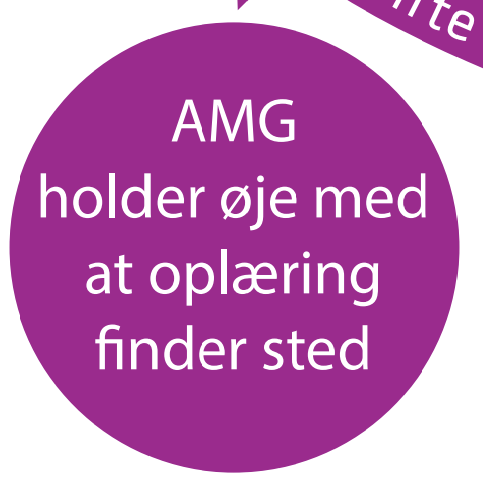 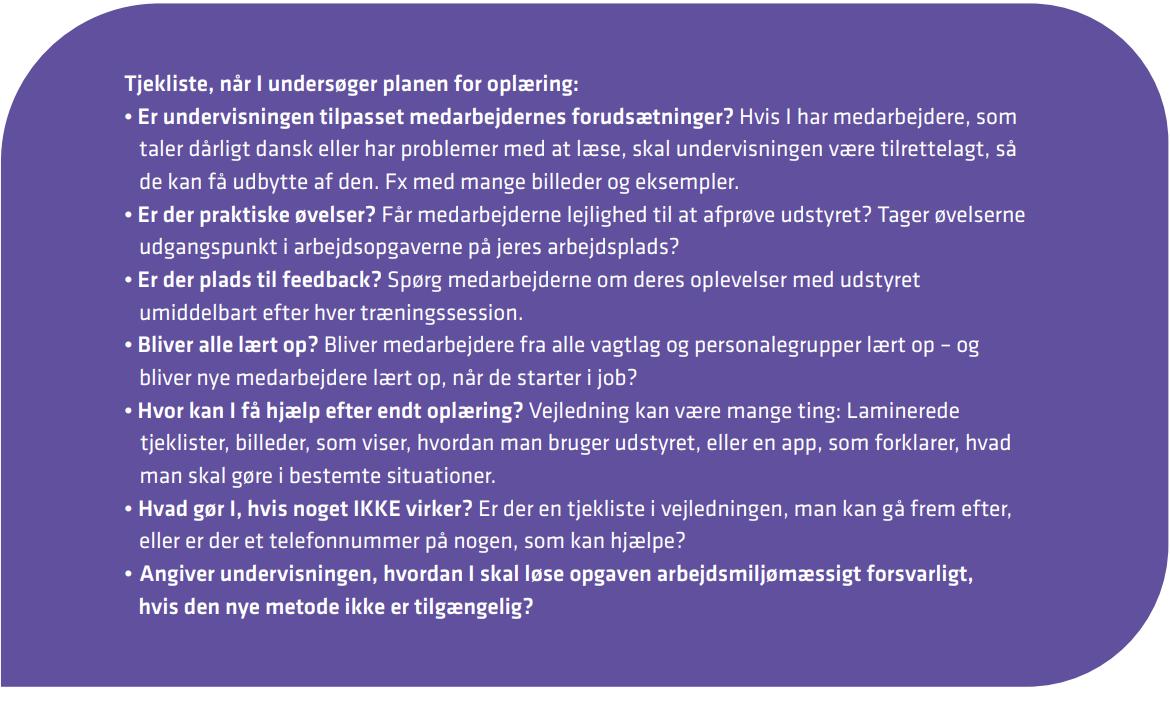 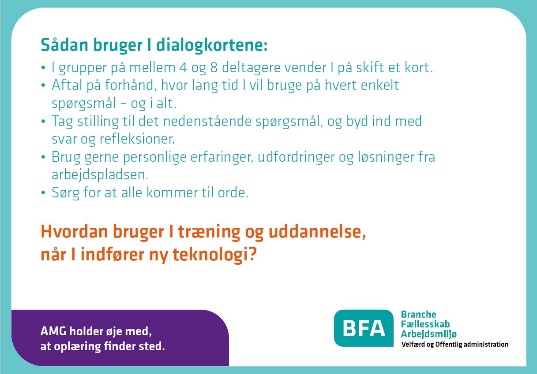 Indsaml og dokumentér erfaringer
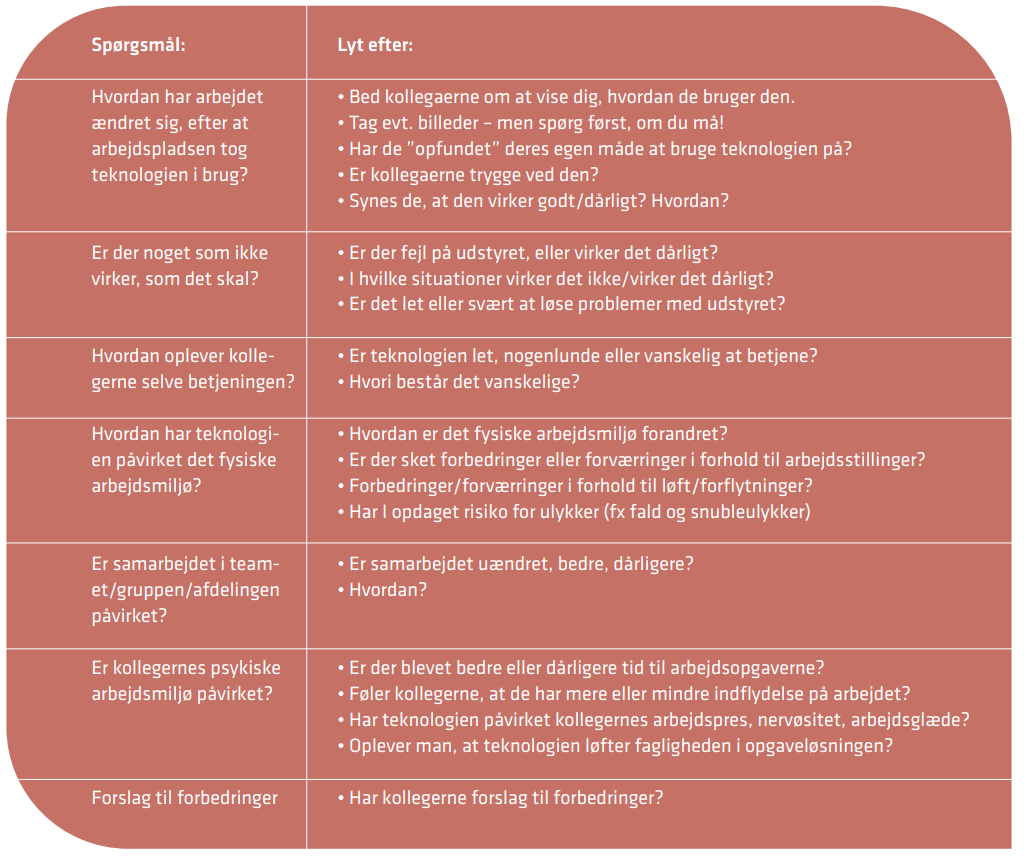 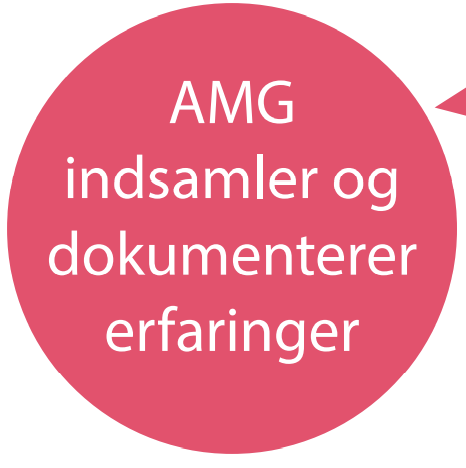 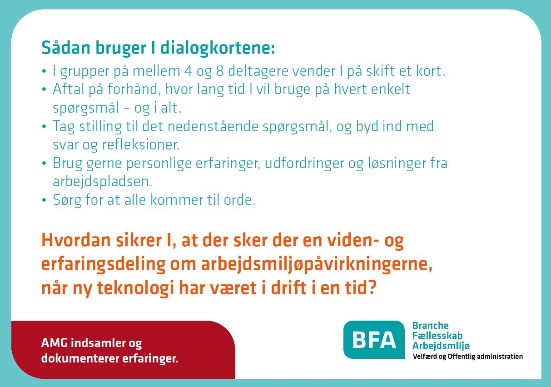 Kom med forslag til MED/SU og ledelse
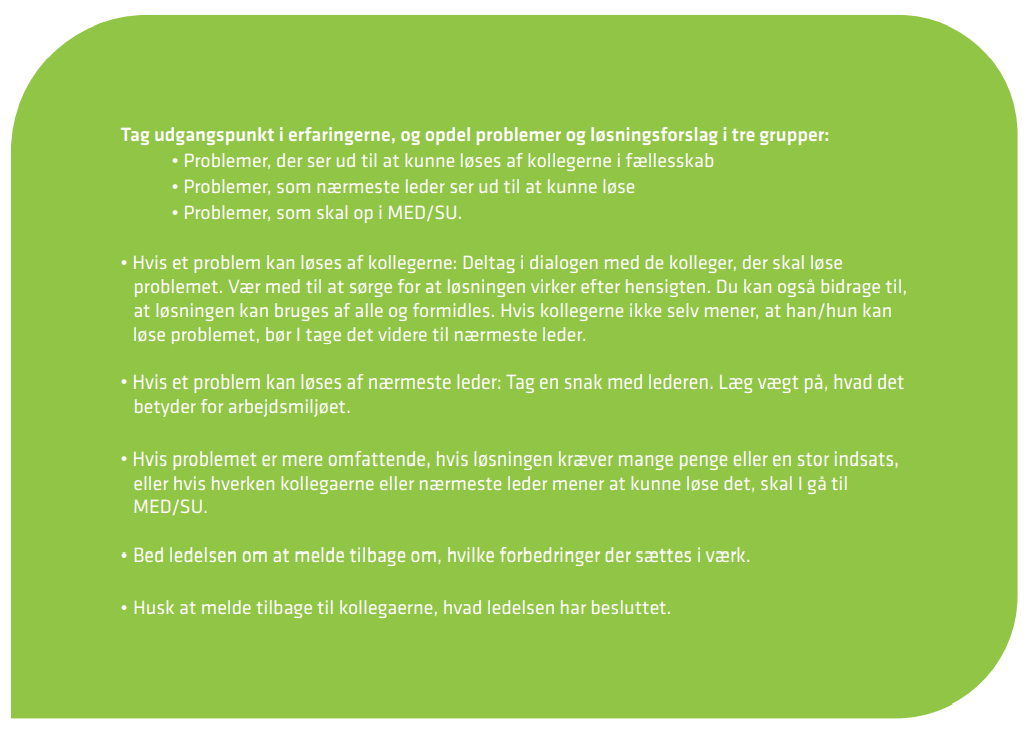 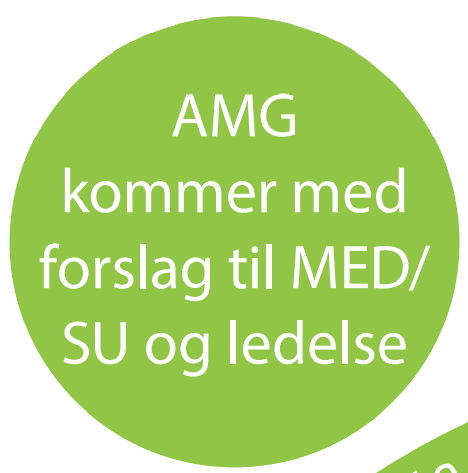 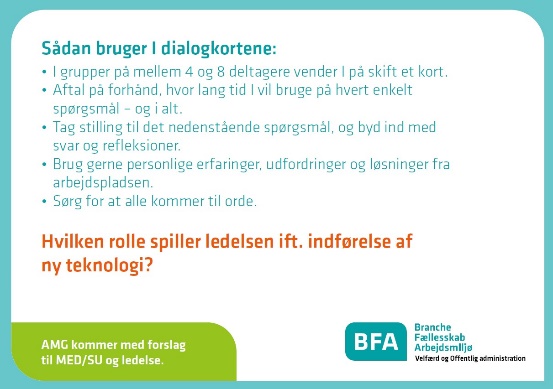